ОБРАЗОВАНИЕ СССР. НАЦИОНАЛЬНАЯ ПОЛИТИКА В 1920-е гг.
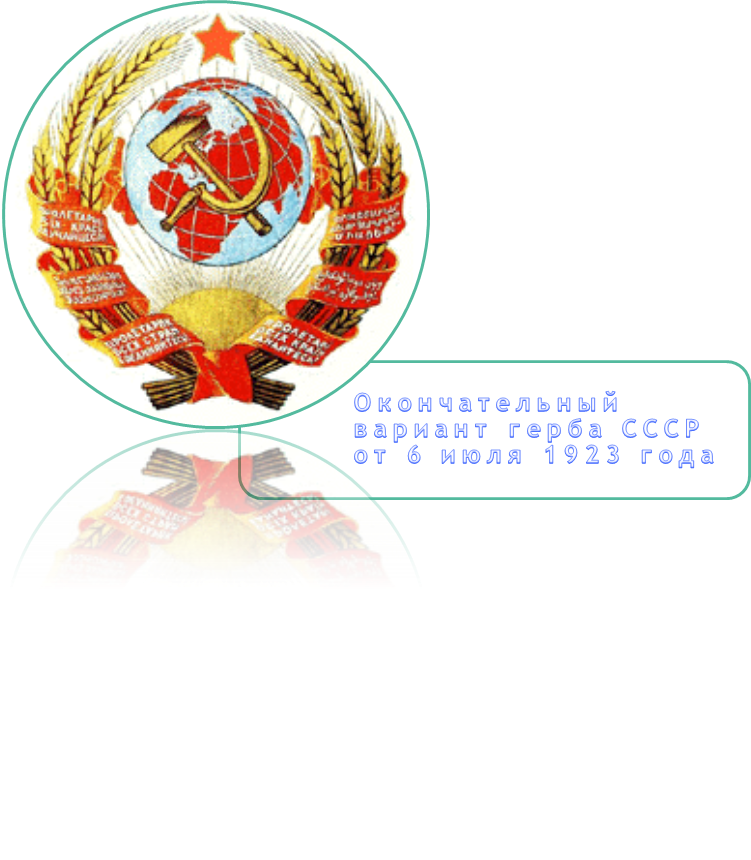 Каковы были основные принципы национальной политики большевиков в годы Гражданской войны?
2. Какие национальные окраины бывшей Российской империи к 1922году стали независимыми «буржуазными « государствами, а на каких установилась советская власть?
1. Предпосылки и значение образования СССР.
2. Образование СССР.
3. Национально-государственное строительство.
4. Политика «коренизации».
1. Предпосылки и значение образования СССР.
К 1921 г. политическая карта бывшей Российской империи значительно изменилась. Зону советской власти составляли формально независимые советские социалистические республики :
 РСФСР, 
Украина, 
Белоруссия,
 Азербайджан,
 Грузия, 
Армения, 
Дальневосточная республика, 
Хорезмская народная республика 
 Бухарская народная республика.
Работая с п.1, п.11,выпишите в тетрадь предпосылки образования СССР
1. Предпосылки и значение образования СССР.
Проекты создания союзного государства.
Заполните таблицу.
2. Образование СССР. Конституция СССР 1924 г.
30 декабря 1922 г. в Москве собрались уполномоченные делегации советских республик, которые утвердили Договор и Декларацию об образовании Союза Советских Социалистических республик (СССР).
31 января 1924 г. на II Всесоюзном съезде Советов была принята первая Конституция СССР.
2. Образование СССР. Конституция СССР 1924 г.
Охарактеризуйте основные положения Конституции 1924г.
3. Национально-государственное строительство.
Какие изменения в национально-территориальном устройстве СССР в 1920-е гг.?
4. Политика «коренизации».
Докажите, что на начальном этапе развития СССР центральная власть пыталась учитывать национальную специфику.
Что означает политика «коренизации»? В чём её главная задача? В каких направлениях она проводилась? В чём заключались её плюсы и минусы?
Домашнее задание:
П. 11 изучить; таблица;
ИТОГИ
Большевики собрали большую часть территории бывшей Российской империи в единое государство. Начался очередной этап развития Российского государства — теперь в форме СССР. Обретение народами бывшей Российской империи государственности имело неоднозначные последствия. С одной стороны, это способствовало пробуждению национального самосознания, становлению и развитию национальных культур. С другой стороны, положенный в основу образования СССР принцип «одна нация — одно государство» нередко приводил к ущемлению прав народов, веками живших вместе на общей территории.
?
Каковы были предпосылки создания и укрепления союзного советского государства?